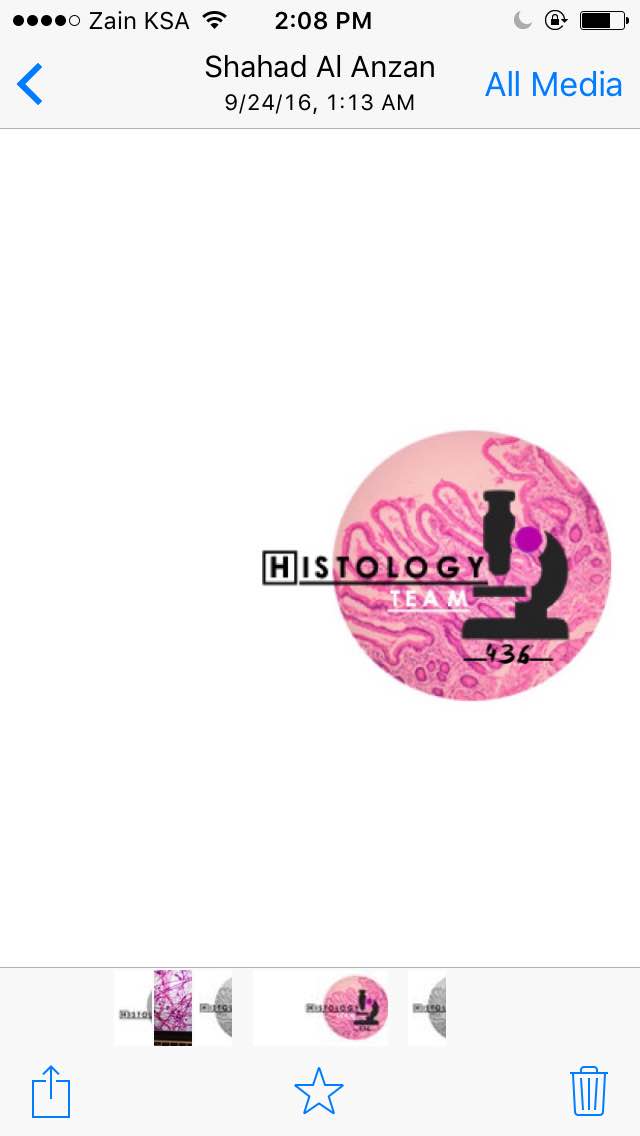 HISTOLOGY 
CONNECTIVE
TISSUE
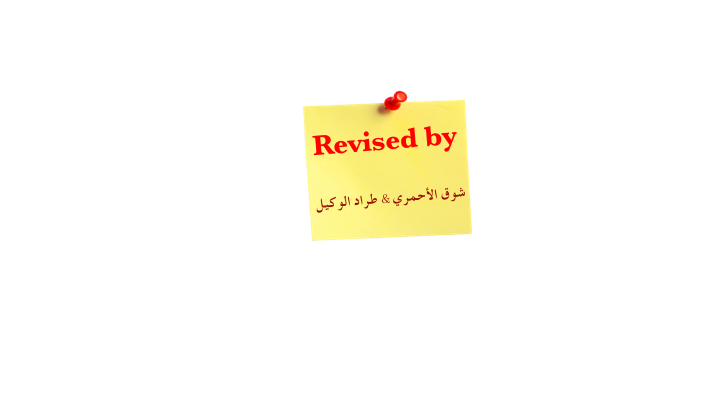 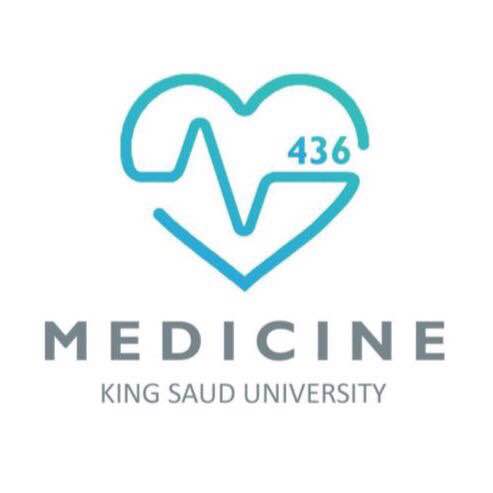 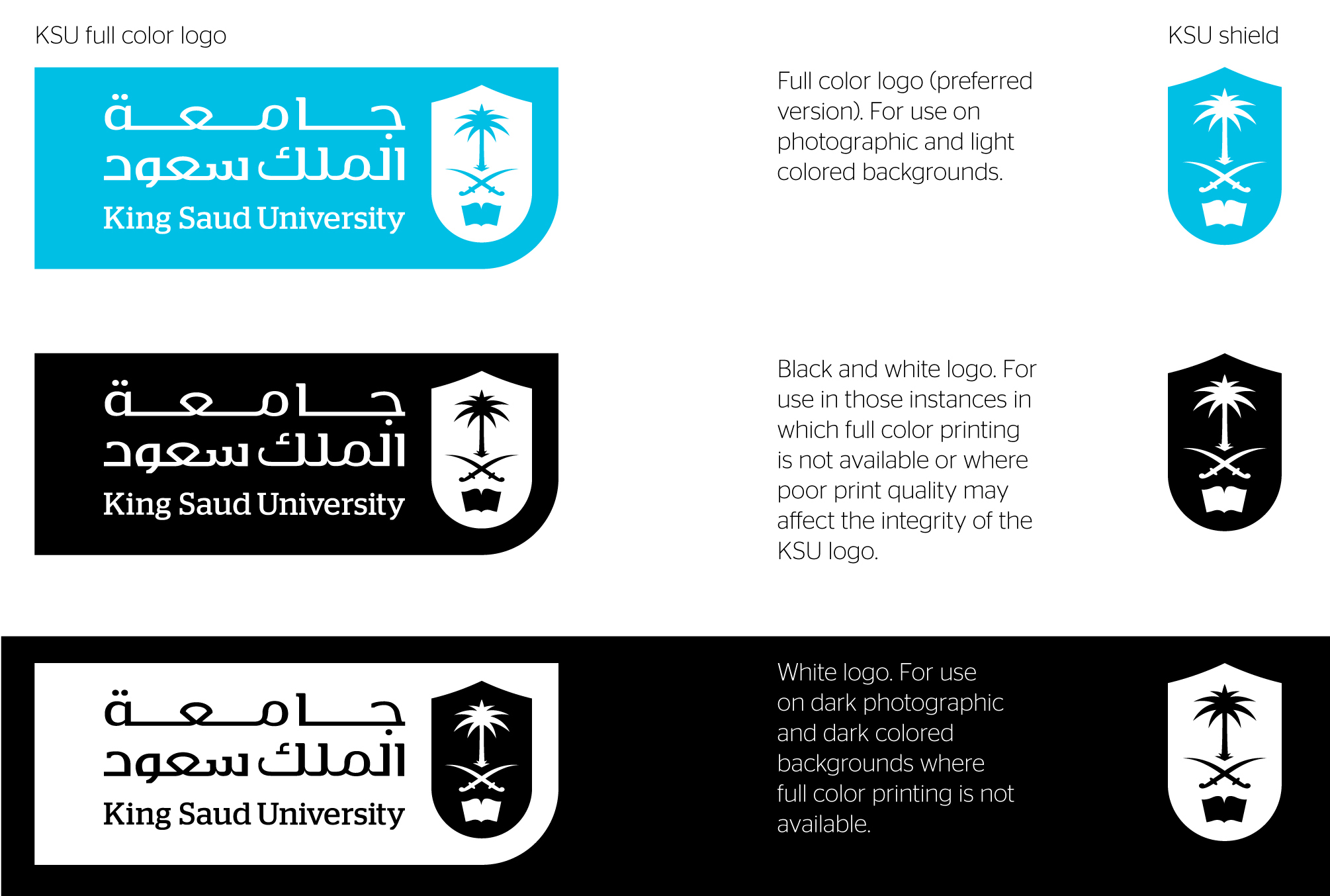 CONNECTIVE TISSUE (C.T.)
Objectives: 
By the end of this lecture, the student should be able to: 
1.Enumerate the general characteristics of C.T. 
2.Classify C.T into C.T. proper and special types of C.T. 
3.Classify C.T. proper (C.T.P.) 
4.Describe the structure (components) and distribution of different types of C.T.P.
Connective Tissue
It is a basic type of tissue, of mesodermal origin, It provides structural and metabolic support for other tissues and organs.  (Jelly like, soft)
Characteristics:
Formed of widely separated few cells, with abundant extracellular matrix.
Most C.T. are Vascular.
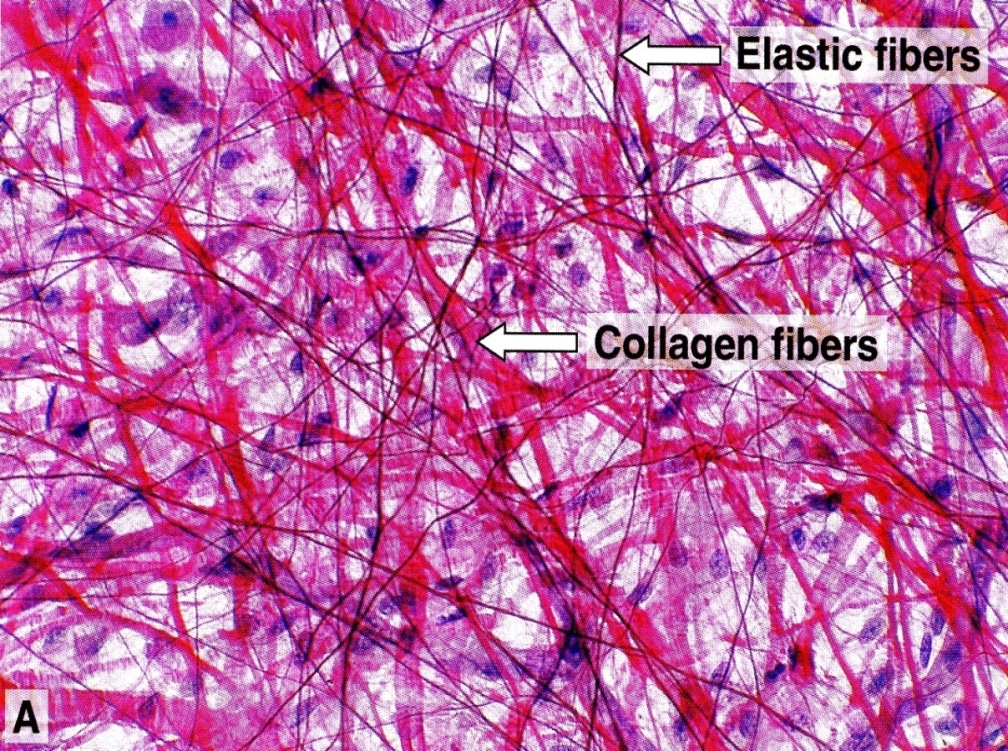 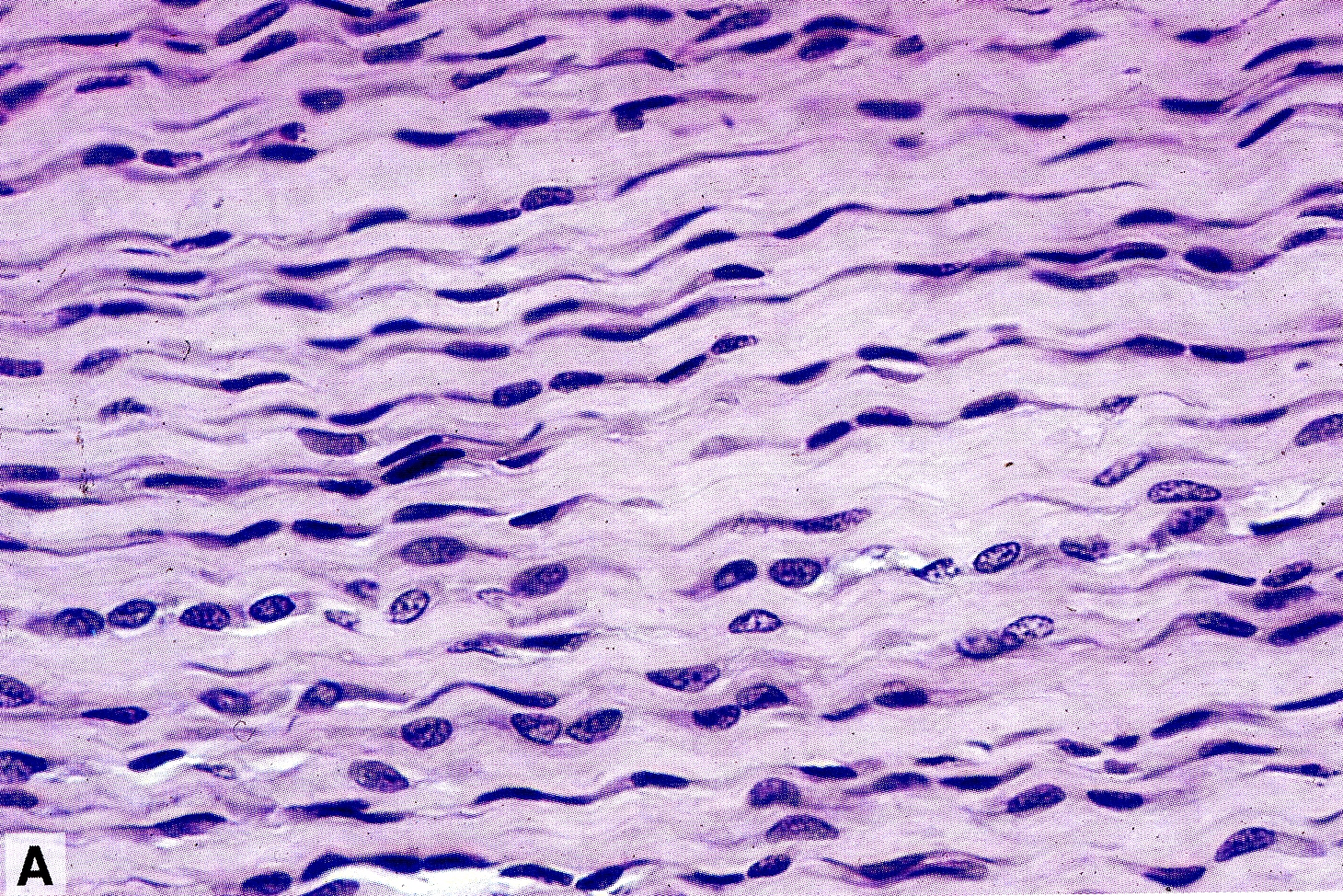 Areolar C.T.
Dense collagenous regular
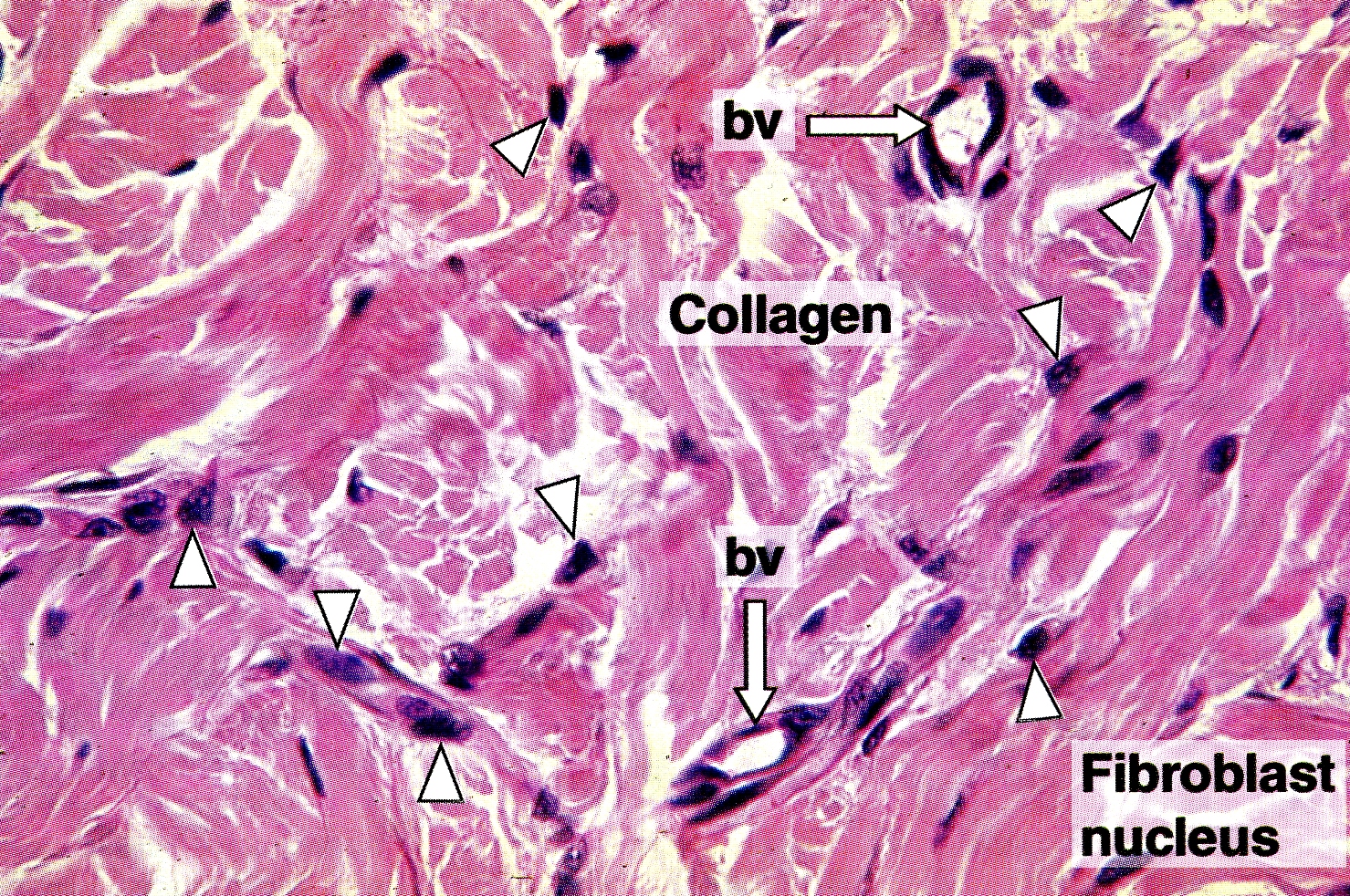 * Note that the dense regular does not have blood vessels (Avascular)  unlike dense irregular (Vascular)
Dense collagenous irregular
So when we have an injury in our tendon the healing duration is slower comparing to an injury in the dermis (skin).
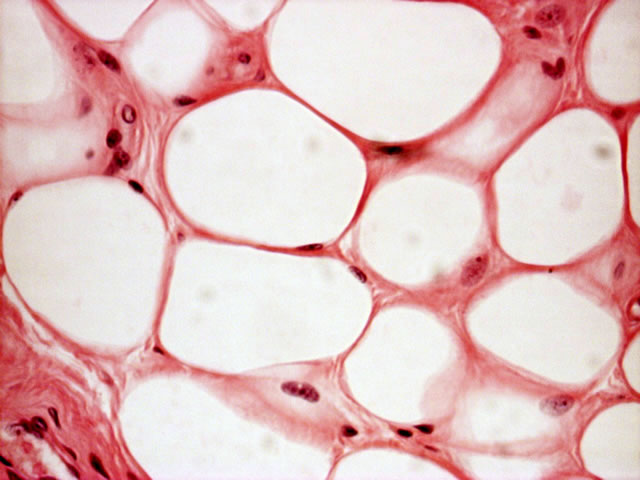 Adipose C.T.
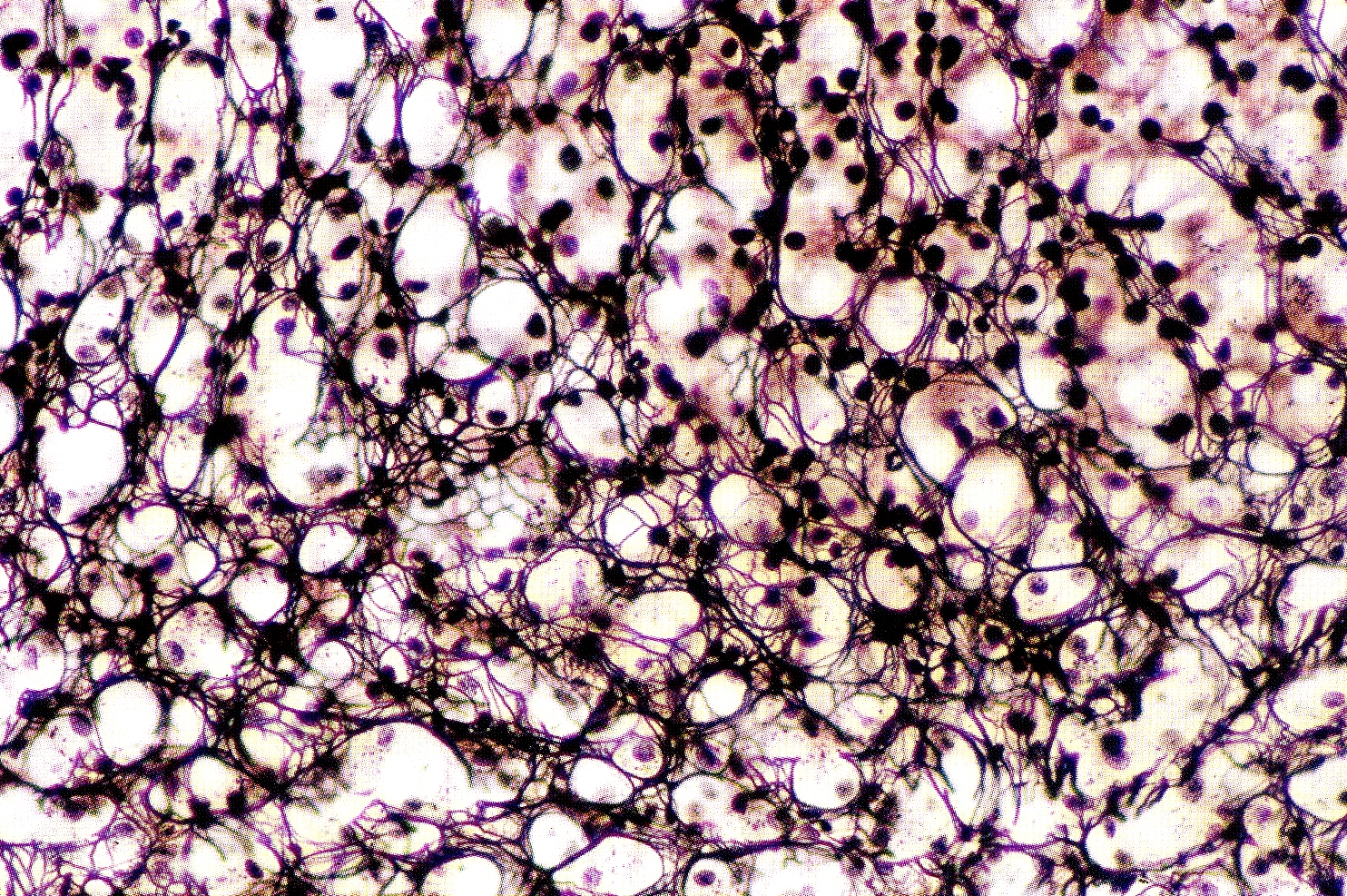 Reticular C.T.
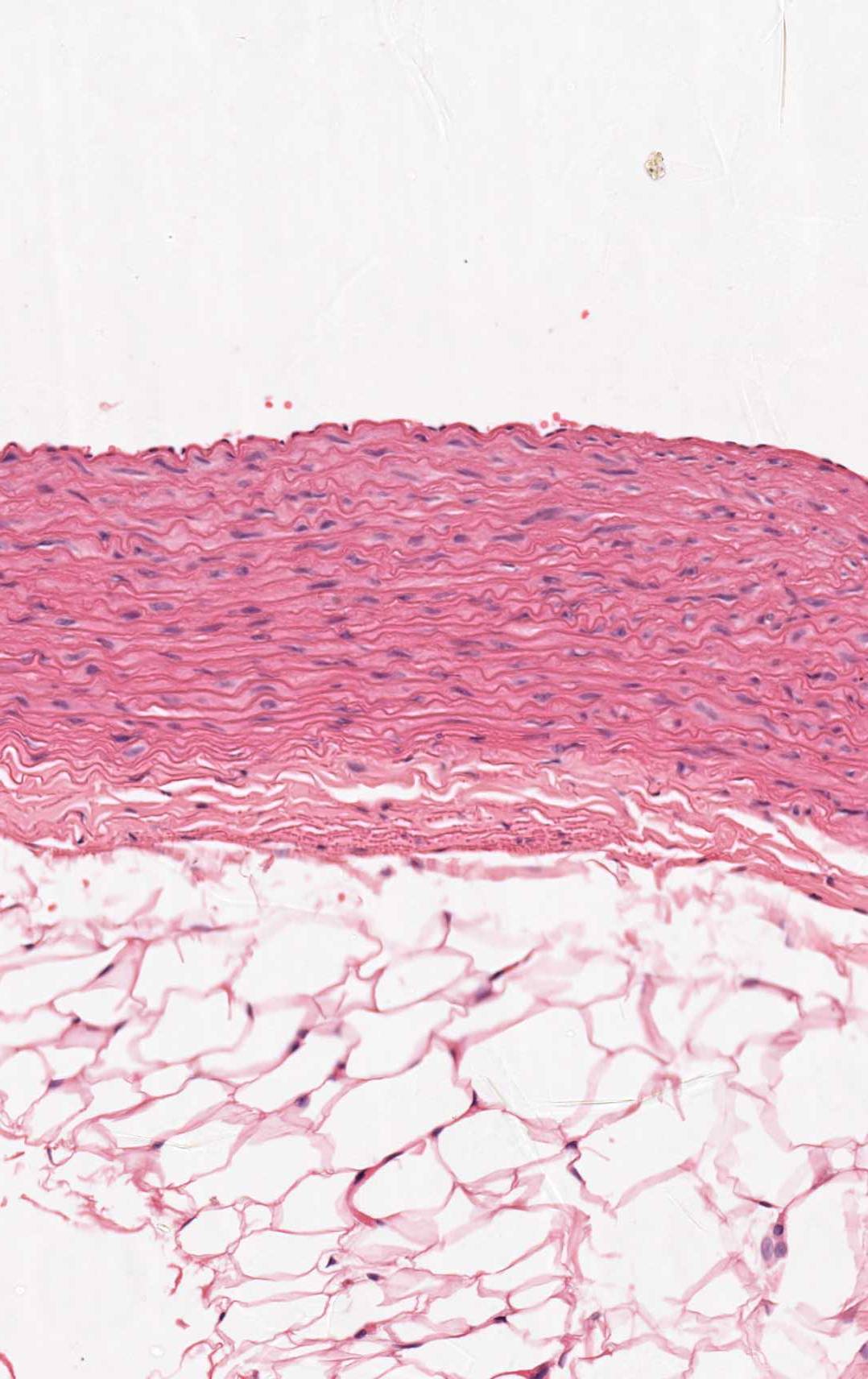 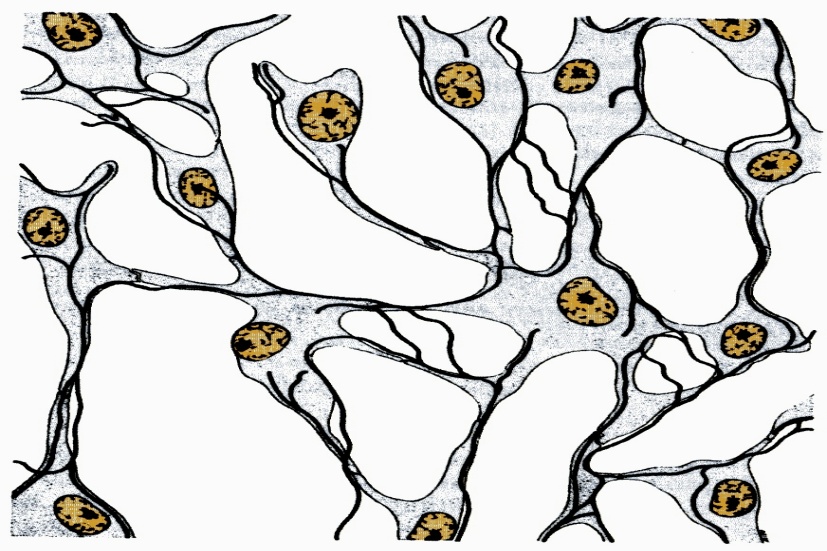 Elastic C.T.
Cells of C.T Proper
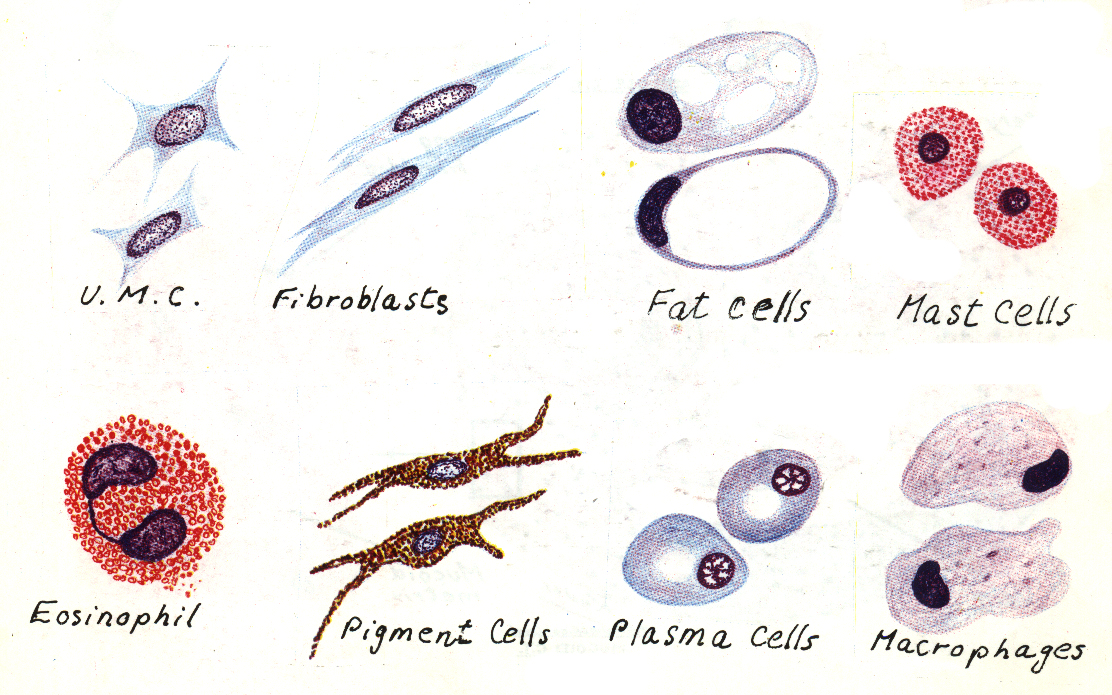 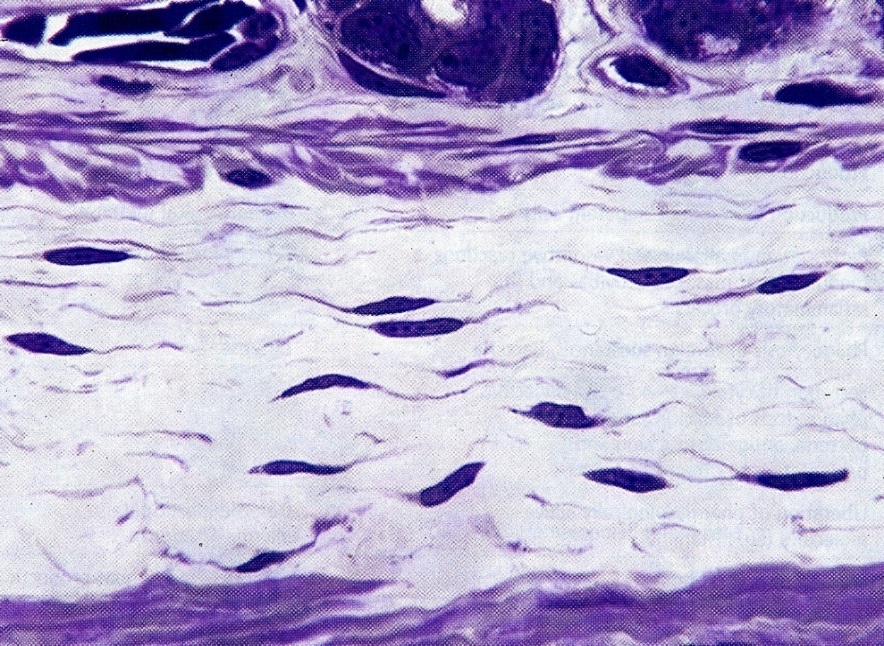 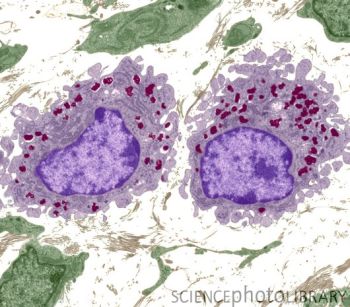 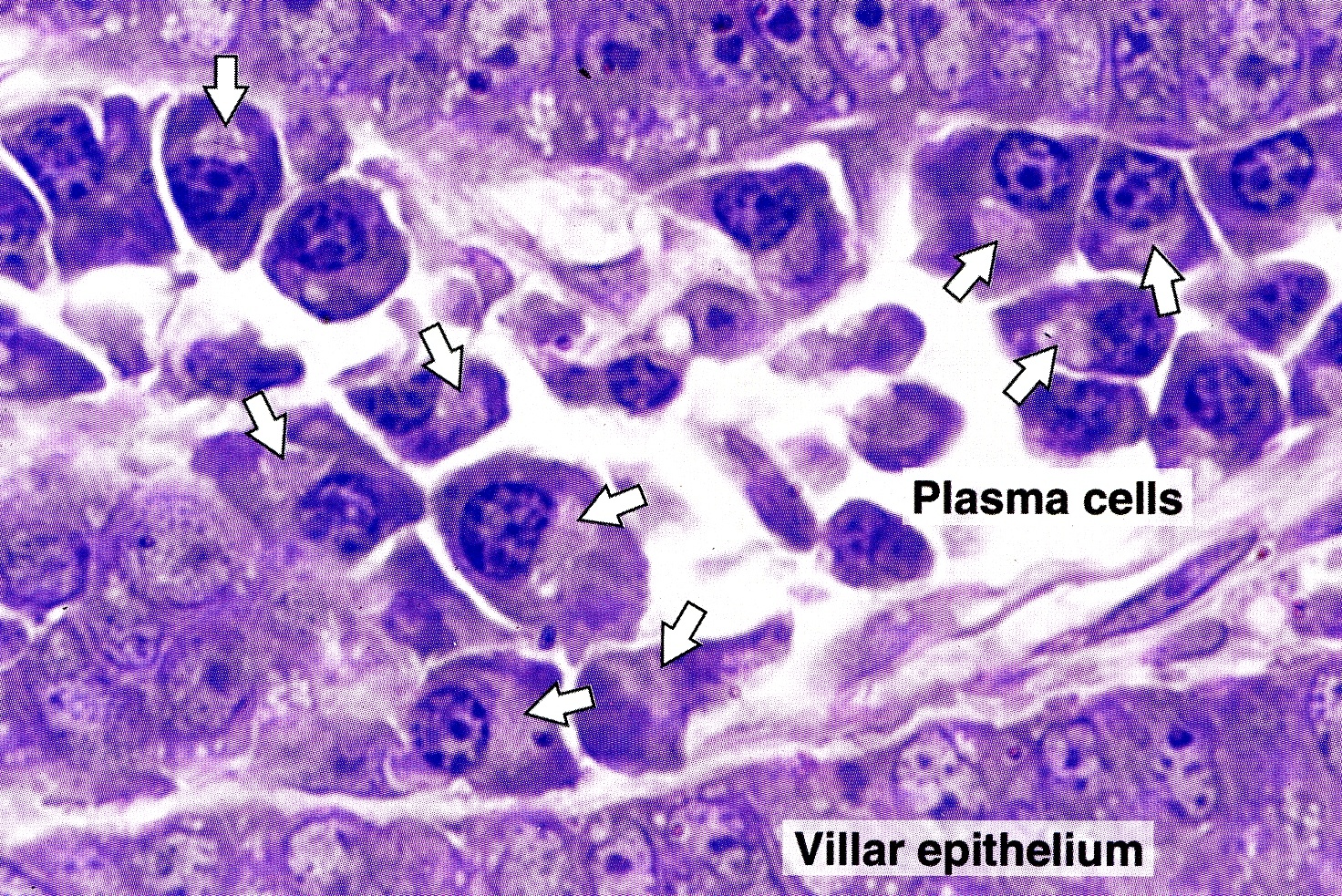 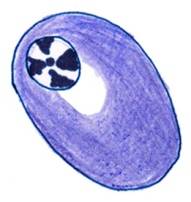 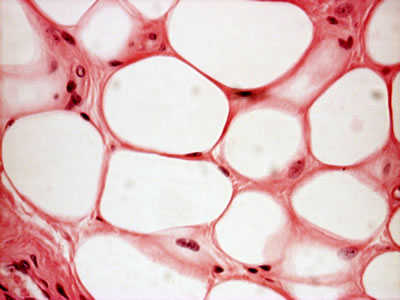 Fibers of C.T Proper
Functions of C.T Proper:
Collagen Fibers (Collagen Type I)
 -Non Branched, arranged in bundles (The bundles may branch)
 -Acidophilic

Reticular Fibers (Collagen Type III)
 -Branched, forming a network
 -Stained with Silver so it appears black
 
Elastic Fibers (Elastin)
 -Branched
 -Stained with Orcein so it appears brown
Supports and connects tissues together and organs.
Nourishes the surrounding structures through it’s blood vessels. 
The cells provide different functions:
    Healing injured tissues
    Producing Heparin and Histamine
    Producing antibodies
    Storing Fat
    Preserving body temperature
    Protection against microorganisms
The Fibers provide rigidity or elasticity.
THANK YOU !
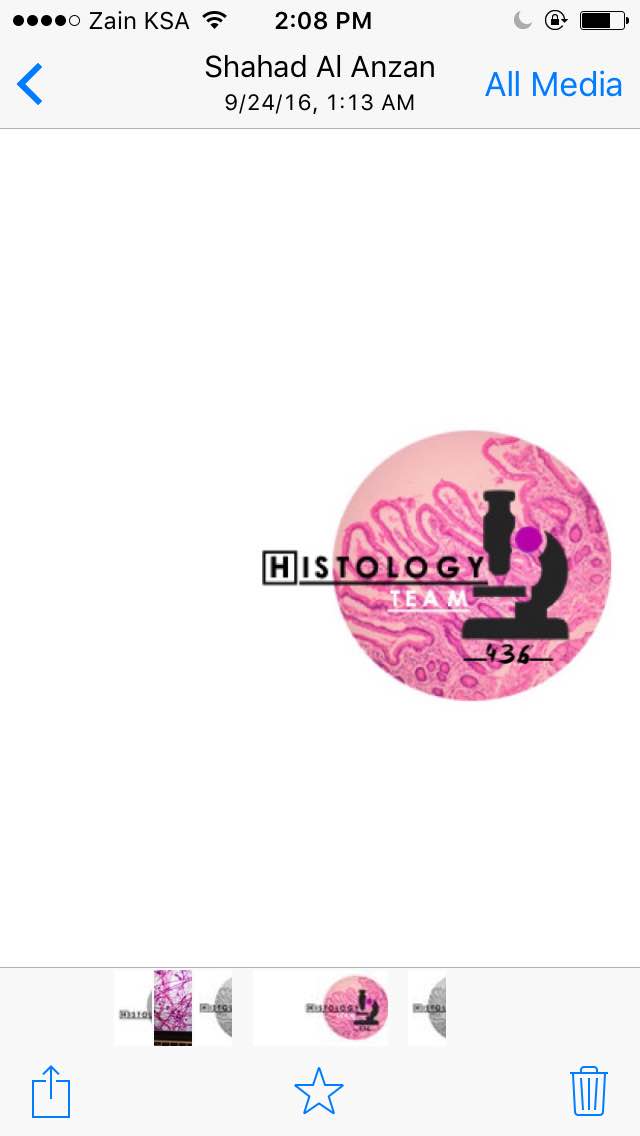 Histology team members :
Team Leaders :
Reema AlOtaibi
Faisal AlRabaii
Rana Barasain 
Reema AlBarrak
Shahad AL Anzan
Doaa Walid Abdulatif
Ghadah Al Muhanna
Amal Al Qarni
Wateen Al Hamoud
Weam Babaier
Ahmed Badahdah
Mutasem Alhasani
Nassir Abodjain
Nawaf Aldarweesh
Mohammed Tawfiq
Contact us on HistologyTeam436@gmail.com
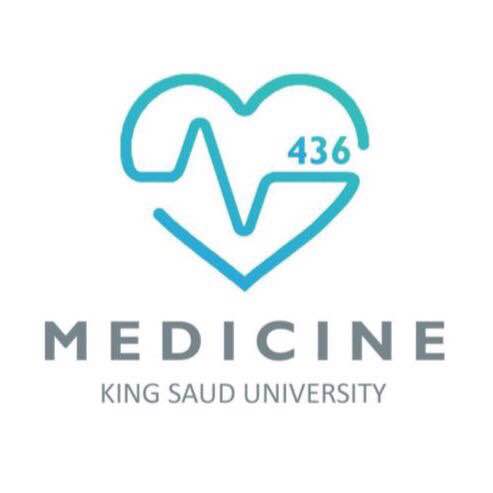 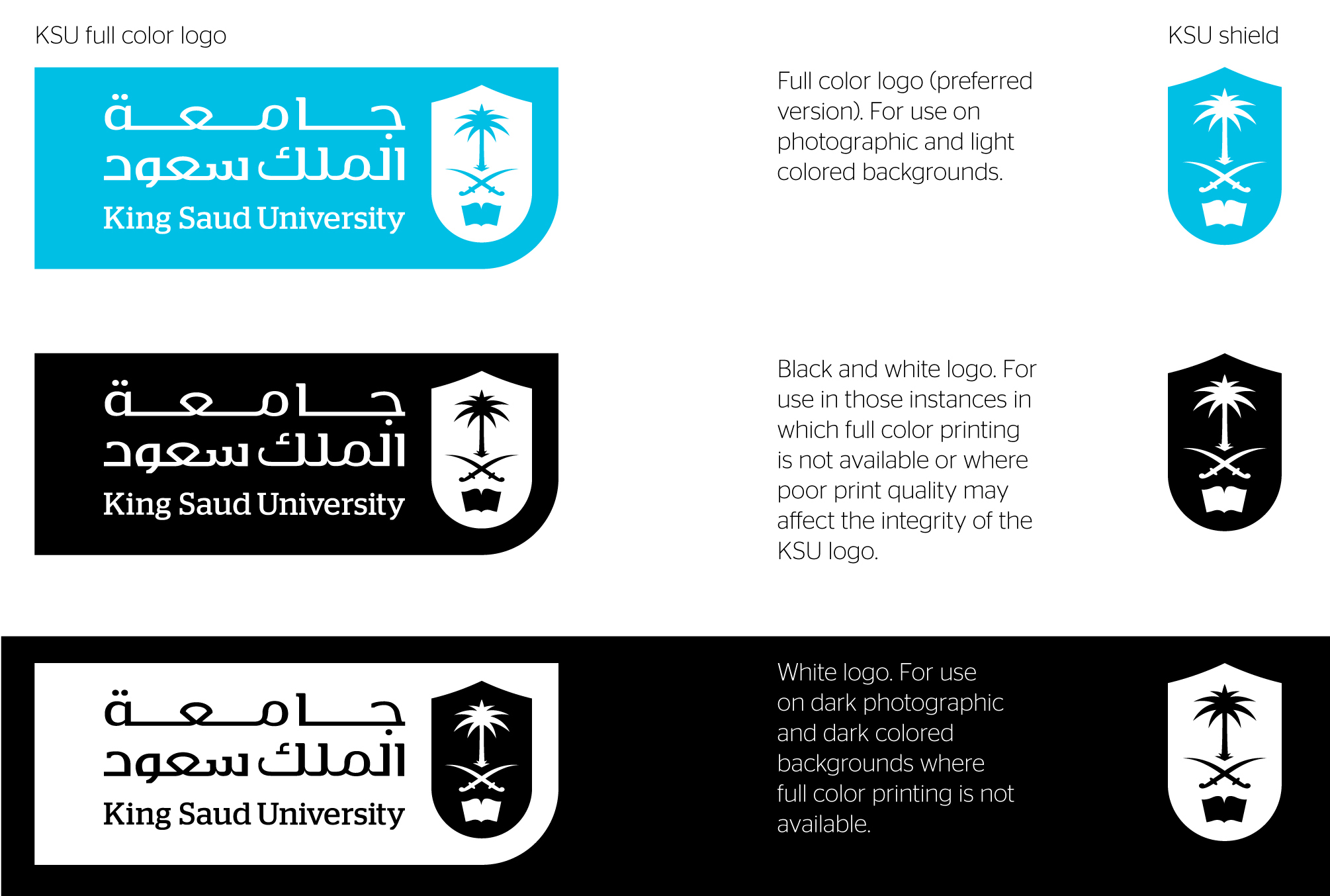